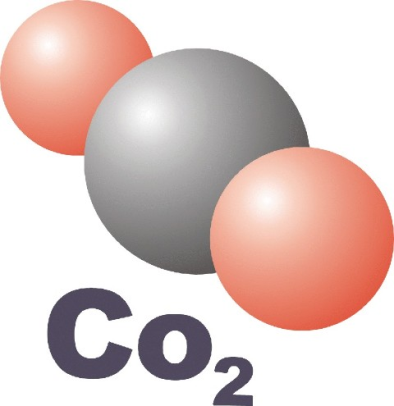 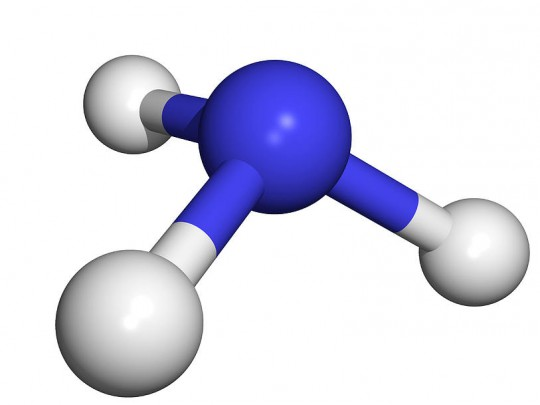 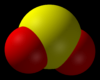 Alkossunk molekulákat!
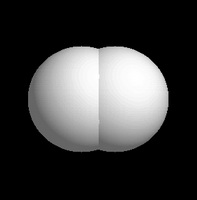 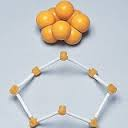 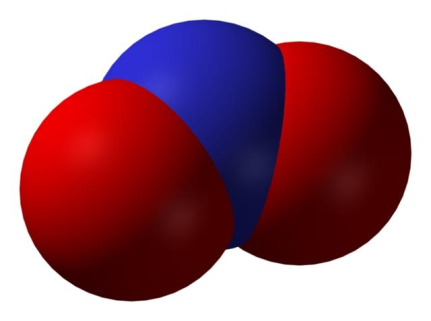 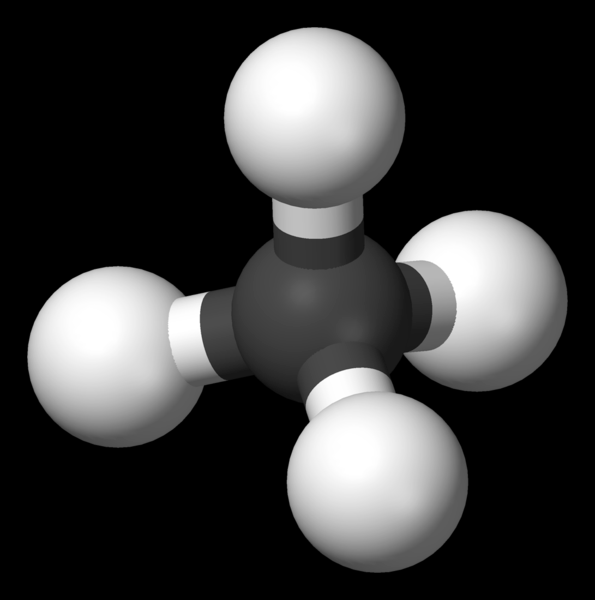 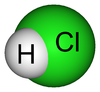 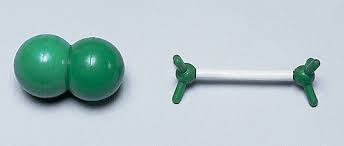 Elem molekulák: azonos nemfém atomokból állnak, kovalens kötéssel kapcsolódnak össze.



Vegyület molekulák: különböző nemfém atomokból állnak, kovalens kötéssel kapcsolódnak össze.
Elemmolekulák
Két atomos molekulákból álló elem- molekulák:
Oxigén
Nitrogén
Klór		
Fluor
Bróm
Jód
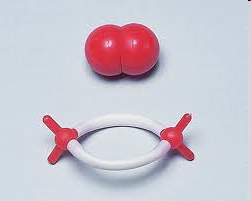 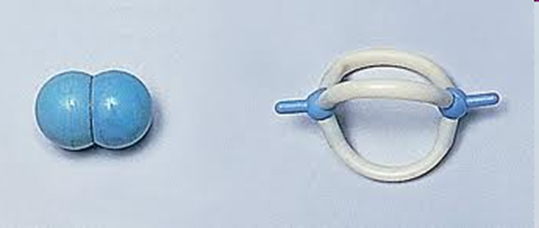 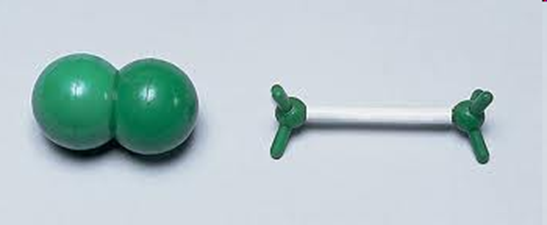 Az oxigén szerkezete:

			az oxigén atomnak 6 vegyérték 			          elektronja van. (8-t szeretne)
				
					A molekulában 2 atom 					kapcsolódik össze 
					2 elektronpárral. 
					Összegképlete: O2 32g



Erős kémiai kötés, megszüntetéséhez energiát kell befektetni. (szerencsére)
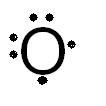 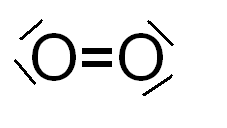 Kétszeres kovalens kötés
Nemkötő elektronpárok
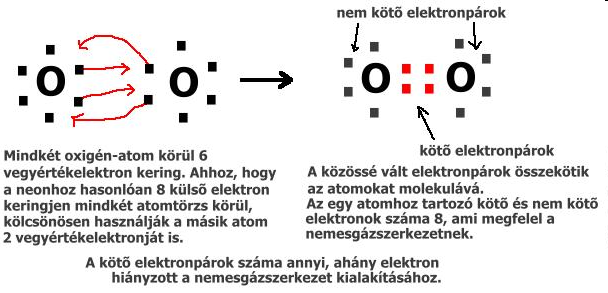 fluor
klór
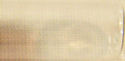 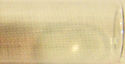 jód
bróm
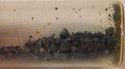 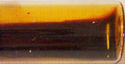 Halogén elemek
Szerkezetük:
Valamennyi kétatomos molekulából áll.
F2 	Cl2	Br2	I2 Mekkora a tömegük?
A molekulákban kovalens kötés van.
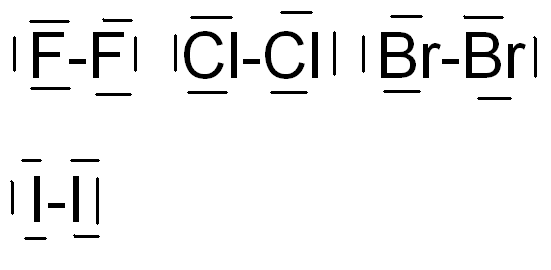 Nemkötő elektronpár
Kötő elektronpár
Egyszeres kovalens kötés
A kén: S8
Szerkezete:8 atomos molekulagyűrűt alkot, kovalens kötéssel.
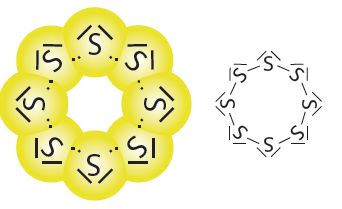 Vegyületmolekulák
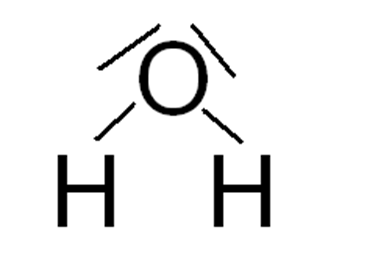 Víz: H2O	

Hidrogén-klorid: HCl

Ammónia:NH3 

Metán:CH 4
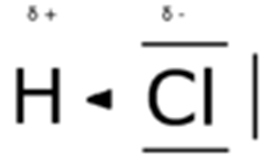 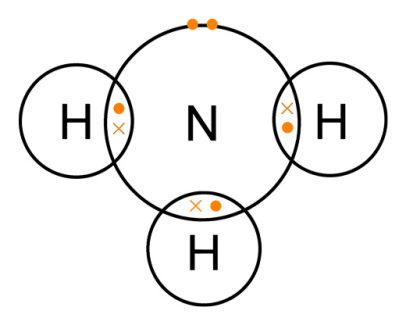 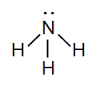 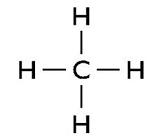 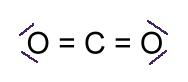 Szén-dioxid: CO2

Eddigi szabályoktól eltérő:
Kén-dioxid: SO2


Nitrogén-dioxid: NO2
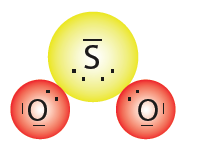 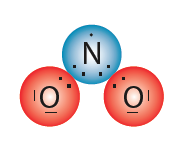